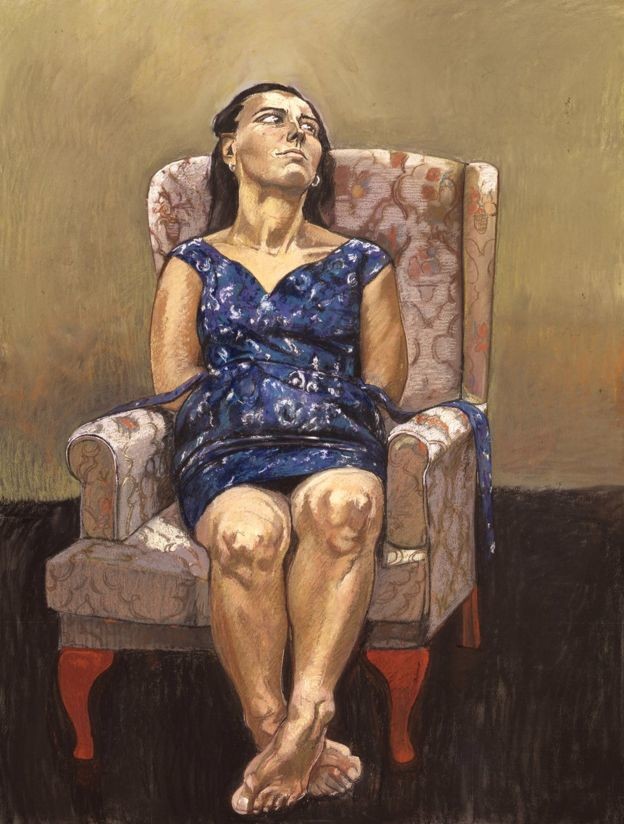 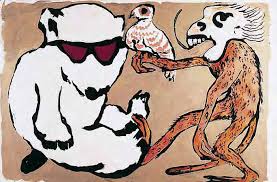 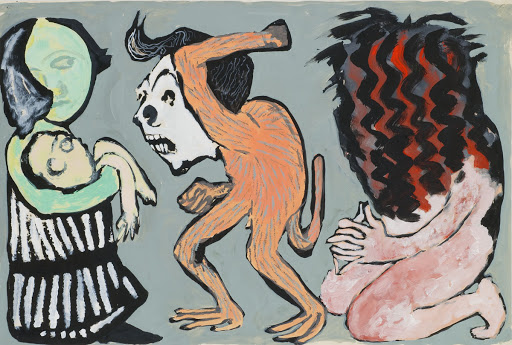 Aula 3,75
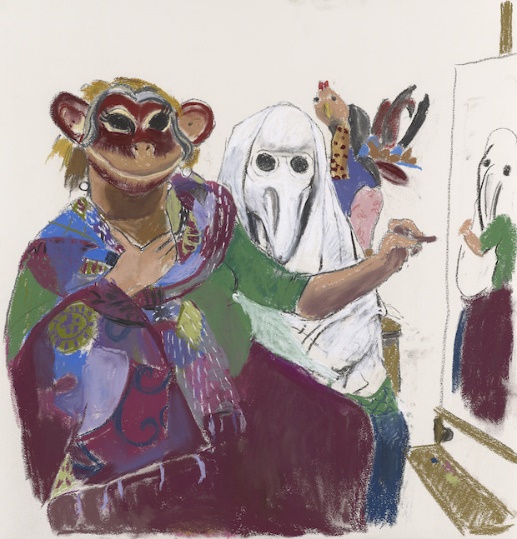 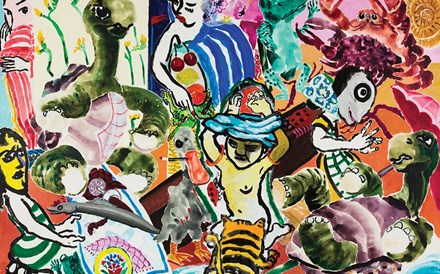 Como é que se chama?
Quem É?
Um menino __________ (Chéquia)
Quem ________? (tu)
Como ________? (a senhora)
Qual ____ o teu nome? 
Boa _______. (16 horas)
O meu nome ______ Alberto.
_____ obrigado! 
Onde _____? (vocês)
O verbo regular CHAMAR-SE
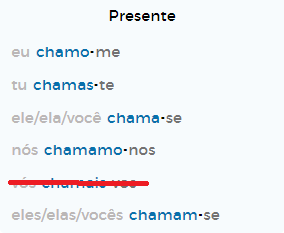 CHAMAR-SE
Como te chamas?
Qual é o teu nome? 
Como é que se chama?
E tu? Como te chamas?
Chamo-me... 
Ela chama-se...
O teu nome é...
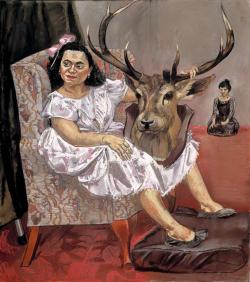 Quem és?
Como fazer uma pergunta:
Como é que te chamas? Qual é o teu nome?
Qual é a tua nacionalidade? Donde és? 
Qual é a tua profissão?
Qual é a tua língua materna?
Como estás? X Como és?
Onde estás? 
Como estás?
O verbo regular FALAR (-ar)
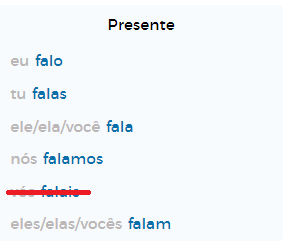 Républica Checa
Eslováquia
Moçambique
Brasil 
Polónia 
Ucrânia 
China 
Inglaterra
E mais...
Républica Checa: Checo, Checa
Eslováquia: Eslovaco, Eslovaca
Moçambique: Moçambicano, Moçambicana
Brasil: Brasileiro, Brasileira (e fala?)
Polónia: Polaco, Polaca
Ucrânia: Ucraniano, Ucraniana
China: Chinês, Chinesa
Inglaterra: Inglês, Inglesa
Como é que falam?
O Paulo é português e fala...
A Mariana é brasileira e fala... 
Nós somos americanos e falamos... 
Ela é mexicana e fala...
Vocês são chineses e falam...
Quais línguas é que falam?
Quem fala?
Quais são as profissões das pessoas?
O que fazem em Brno?
Quais são as nacionalidades das pessoas?
Quem é Horst?
Quem já fala português bastante bem?
Sobre o que se fala no diálogo?
EM+O NO Estou no escitório. 
EM+A NA Estou na Espanha.
EM+OS NOS Moro nos Estados Unidos.
EM+OS NAS Gosto de dançar nas festas.
Em um/Num, Em uma/Numa...

DE + O DO Sou do Porto.
DE + A DA Sou da Alemanha.
DE + OS DOS Sou dos Estados Unidos.
DE + AS DAS Gosto das festas de verão. 
De um/Duma, De uma/Duma...
PREPOSIÇÕES E ARTIGOSEM e DE
O verbo regular FALAR (-ar)
FAL-O, FAL-AS, FAL-A, FAL-AMOS, FAL-AM
CHAM-O, CHAM-AS, CHAM-A, CHAM-AMOS, CHAM-AM
OUTROS VERBOS:
- cantar
- caminhar
- voar
- jogar
- praticar
- estudar, ensinar, trabalhar, votar, tocar, gostar, adorar, amar, detestar, odiar, morar, ...
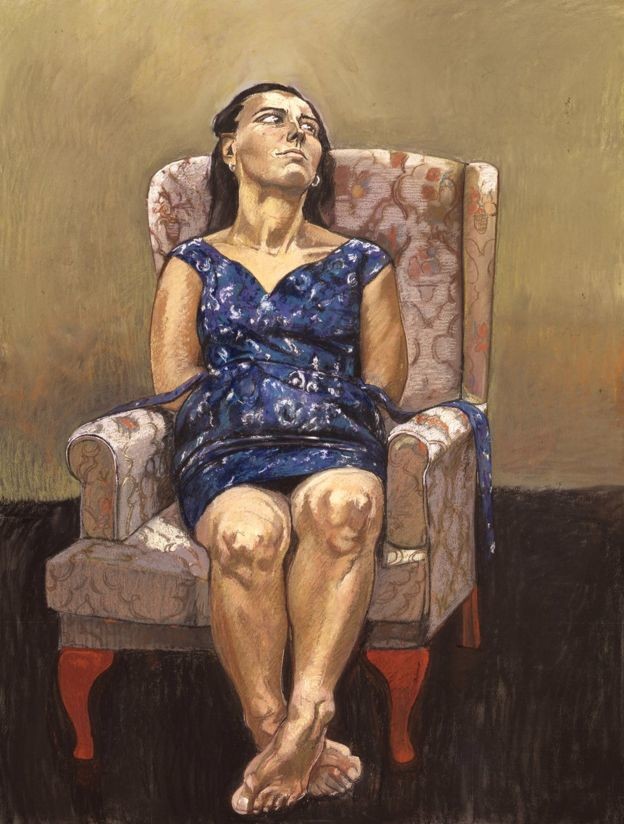 Apresenta-te:
Como estás? (bem, mal, mais ou menos, muito bem, muito mal, ...)
Como te chamas? 
Donde és? X Onde estás?
Qual é a tua nacionalidade? Como se chama o teu país? 
O que estudas? Onde trabalhas?
Quais línguas é que falas?
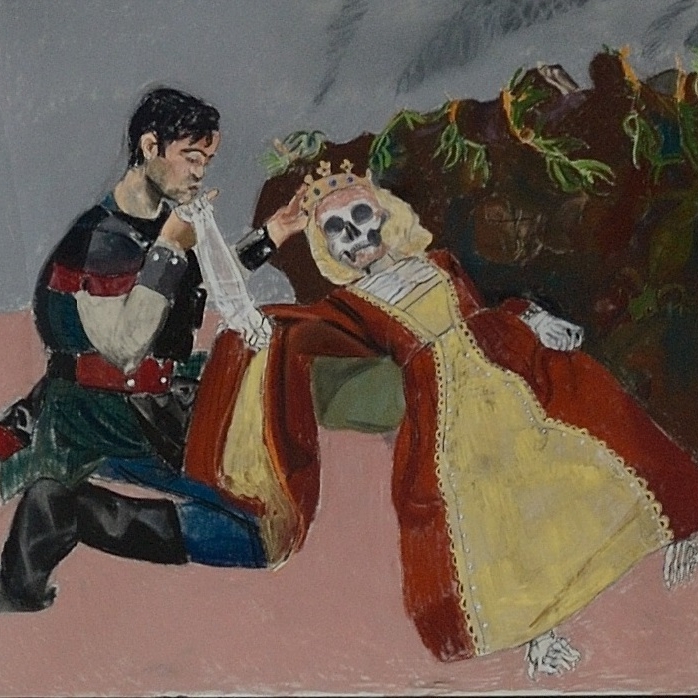 DO QUE GOSTAS?
GOSTAR DE alguma coisa ou alguém
AMAR alguma coisa ou alguém
ADORAR alguma coisa ou alguém
DETESTAR alguma coisa ou alguém
NÃO GOSTAR DE alguma coisa ou alguém

Do que gostas?
O que detestas?
pintar, jogar futebol, dormir, trabalhar, estudar, procrastinar, acordar cedo, acordar tarde, segundas-feiras, fins de semana, gatos, cães, cavalos, matemática, fumar, beber vinho, beber cerveja, comer chocolates, viajar, ficar em casa, sair, dançar, ouvir música, fazer nada, relaxar...
Gosto de...
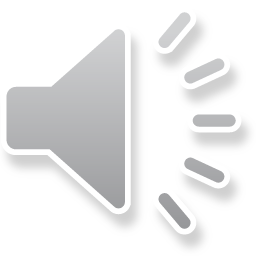 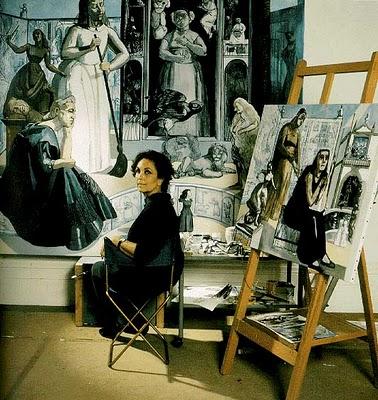 Todas as pinturas são da pintora portuguesa Paula Rego.
!Importante:
Filmes portugueses no festival de Ji.hlava:
https://www.facebook.com/events/933015644226749


Bumba na fofinha:
https://www.youtube.com/watch?v=ZP3Dc45chrQ&list=PL_0UGouJ5VPnpnS4f_J5a8mEuqkD25exH&ab_channel=BumbanaFofinha
MUITO OBRIGADA
Pela vossa atenção!